LC n°49 : Mécanismes réactionnels
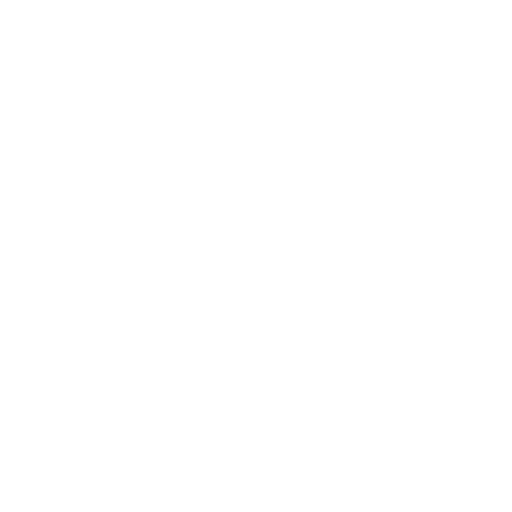 Niveau : Terminale STL SPCL
Élément imposé : Mettre en oeuvre un protocole pour différencier deux diastéréoisomères par un procédé physique ou chimique.
Repères de progressivité :
En seconde :

écriture symbolique d’une réaction chimique
Notion d’espèce spectatrice
En première :

réactions de synthèse
mésomérie
catalyseur
sites électrophiles et nucléophile
formalisme des flèches courbes
hydrogénation d’un alcène, d’un aldéhyde ou d’une cétone ; réactivité des alcools
Attendus du programme & prérequis
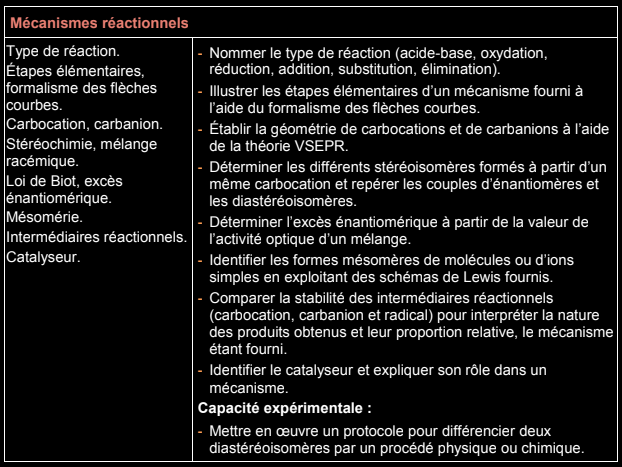 Attendus du programme & prérequis
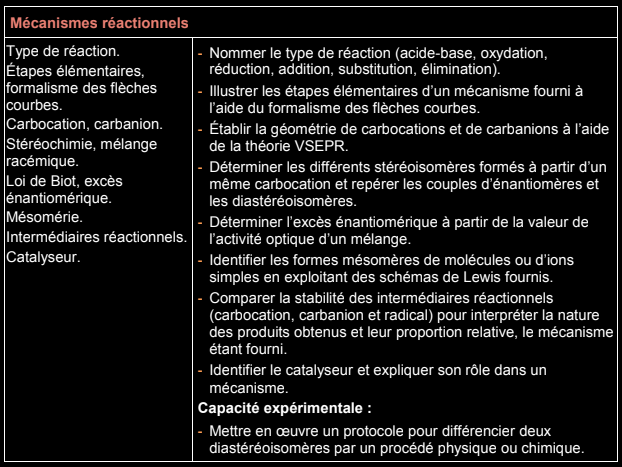 Attendus du programme & prérequis
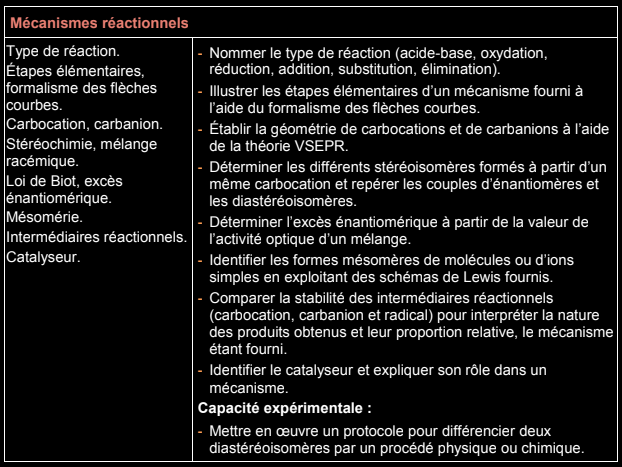 Attendus du programme & prérequis
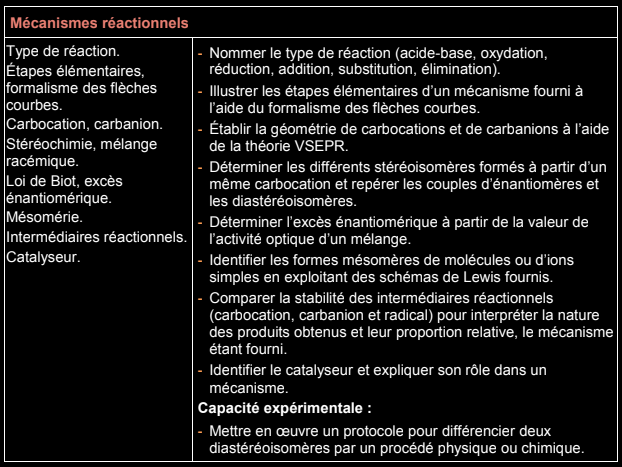 Attendus du programme & prérequis
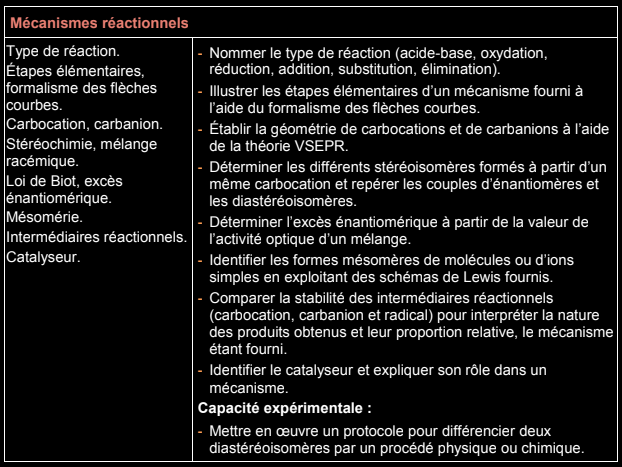 Attendus du programme & prérequis
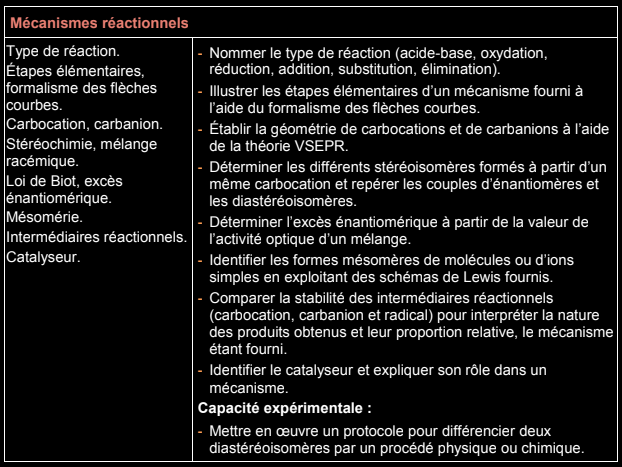 Objectifs de la leçon :
Montrer par des exemples de mécanismes la production de diastéréoisomères et de mélanges d’énantiomères (carbocation).
Nommer les différentes réactions, se familiariser avec le formalisme des flèches courbes et rappeler le rôle du catalyseur.
Expliquer le lien entre excès énantiomérique et activité optique.


Comment les mécanismes réactionnels peuvent-ils expliquer les stéréoisomères obtenus ?
Difficultés de la leçon
Repérer les sites nucléophiles et électrophiles qui réagissent
Représentation dans l’espace des molécules
Pouvoir rotatoire
Mécanisme réactionnels : introduction
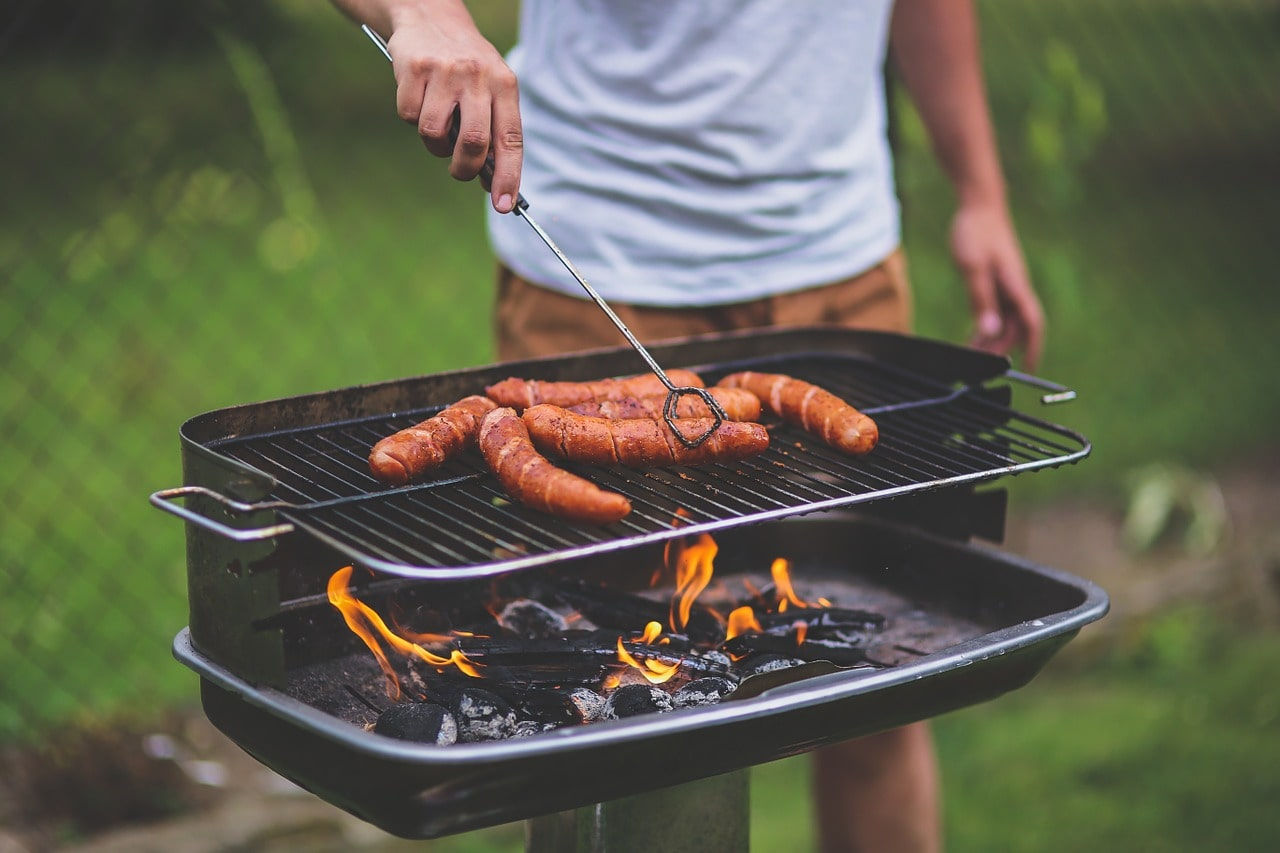 triglycéride                         glycérol                     acroléïne
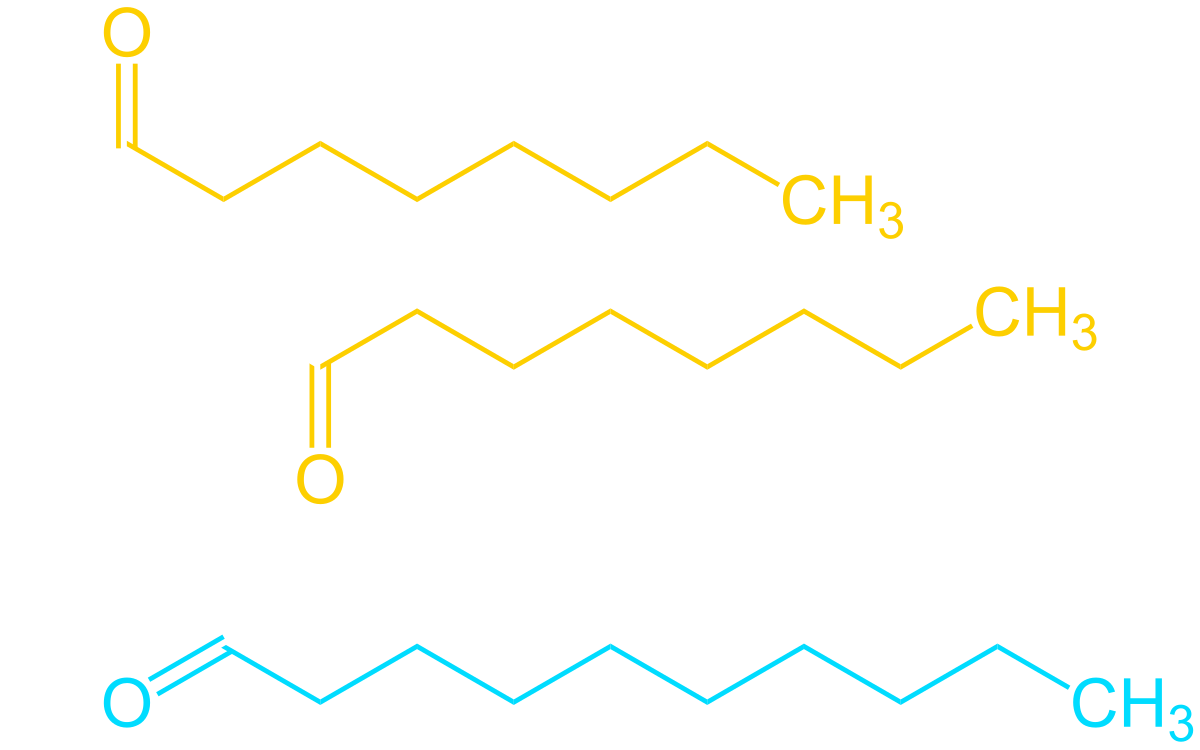 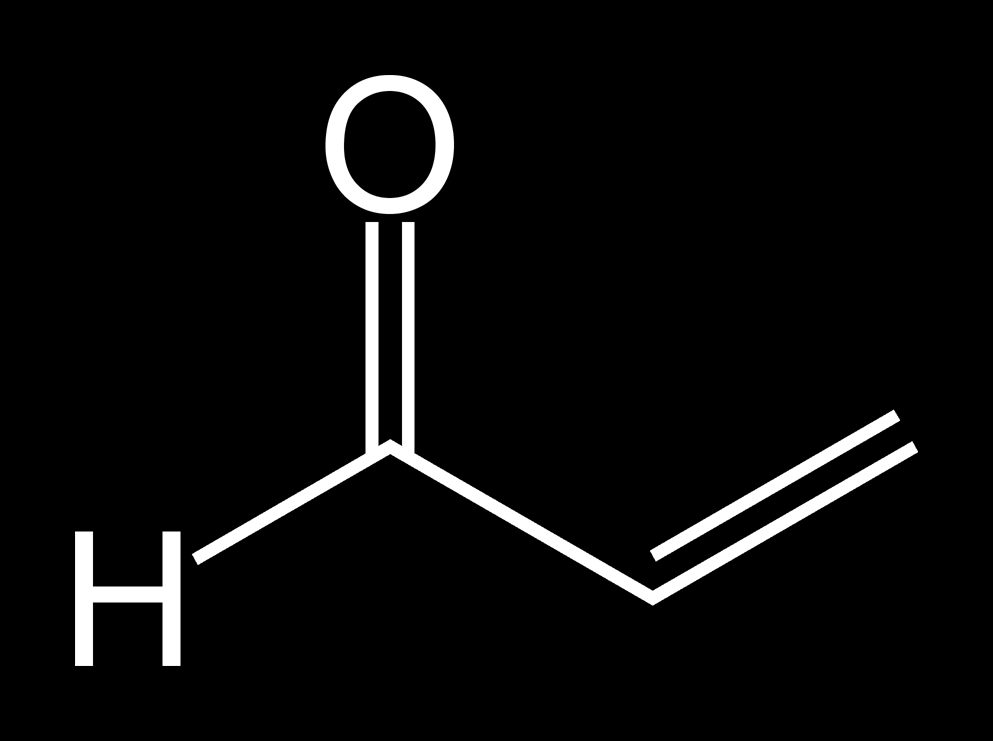 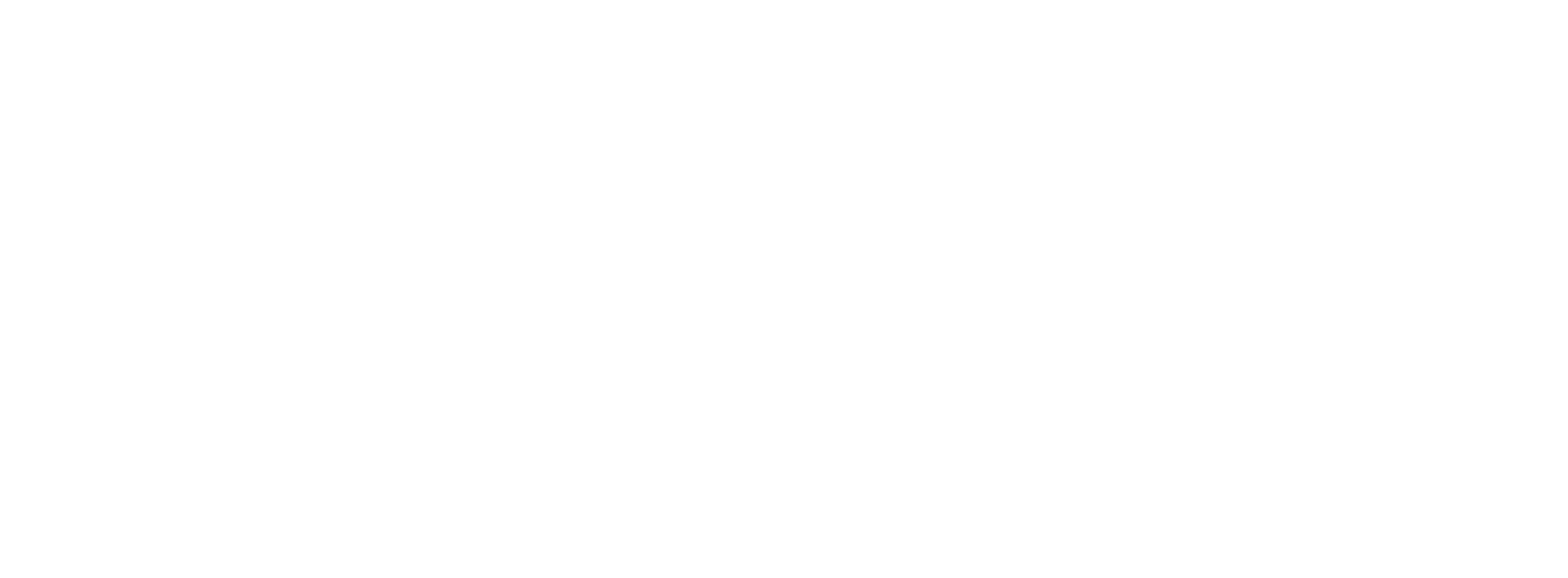 Utilisation d’un procédé physique pour séparer deux diastéréoisomères
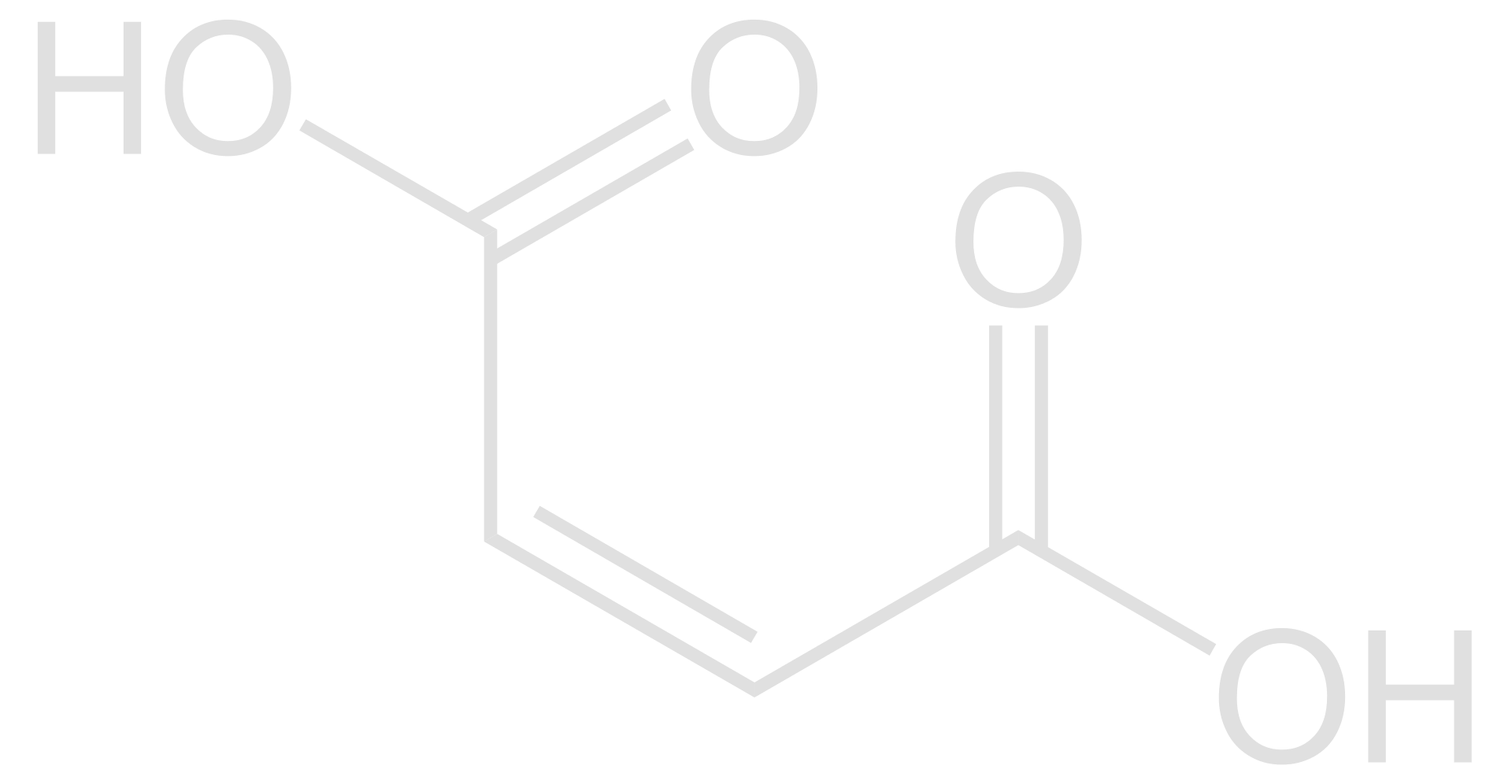 Point de fusion : Utilisation d’un banc Kofler
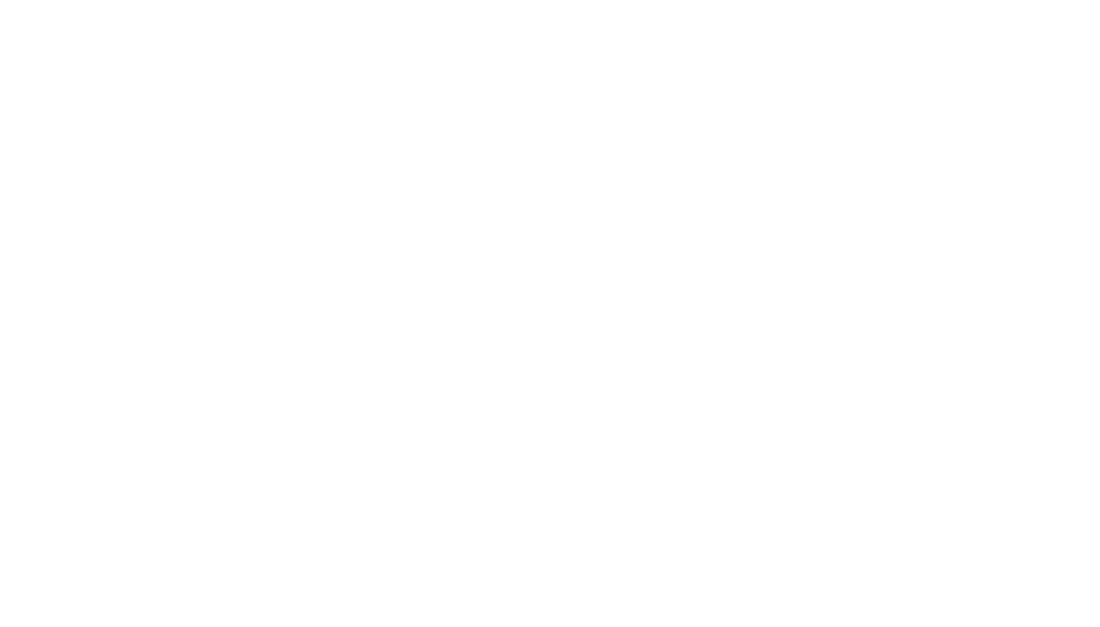 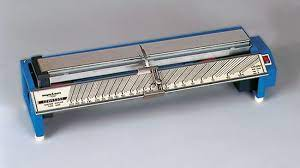 (E)     Tf = 287°C
Acide fumarique
(Z)     Tf = 131°C
Acide maléïque
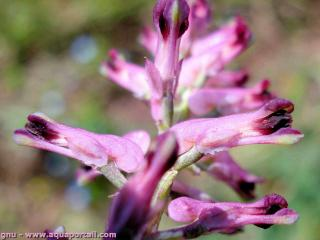 Fumaria officinalis 
Albert Szent-Györgyi, prix Nobel de médecine 1937
Mesure du pouvoir rotatoire : utilisation d’un polarimètre
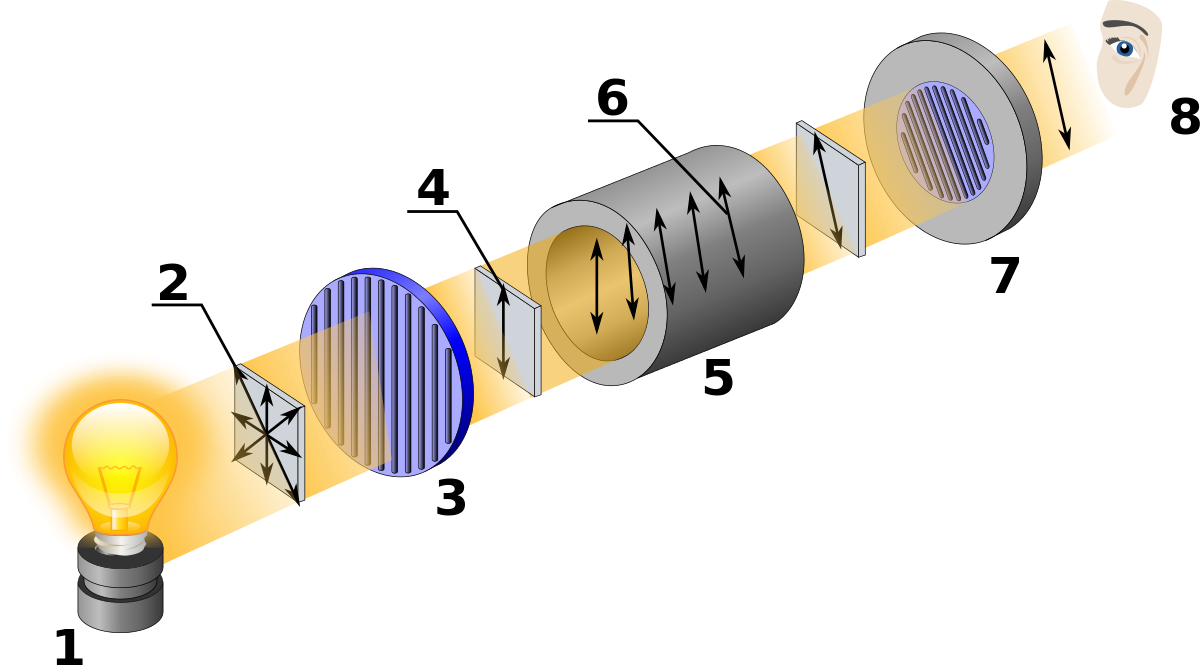 Conclusion
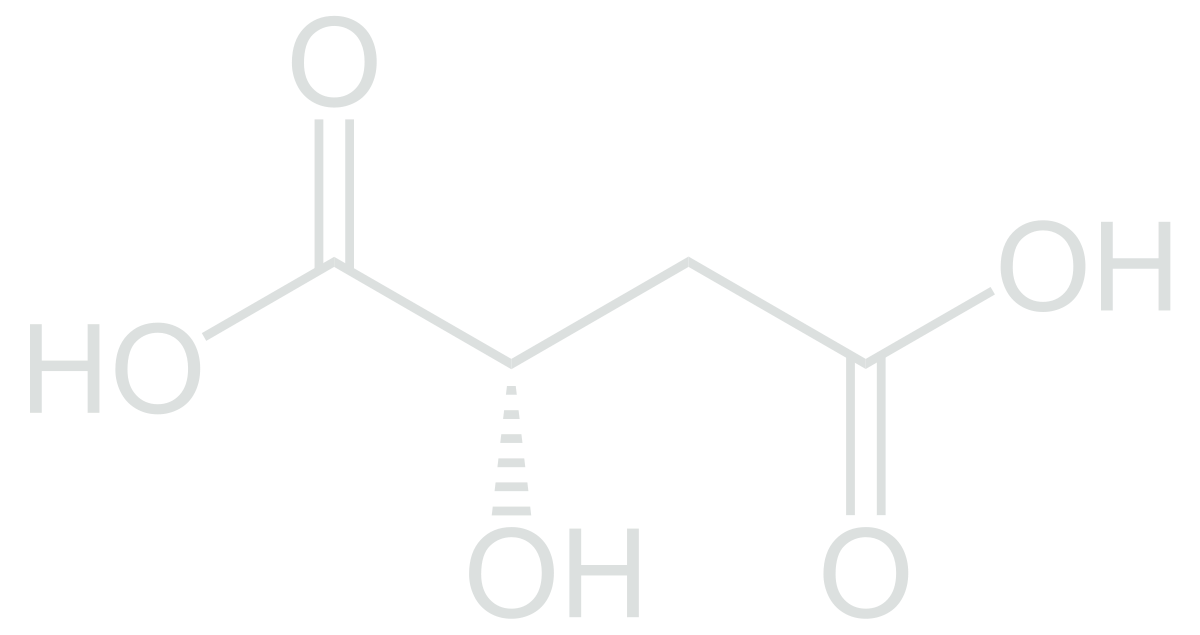 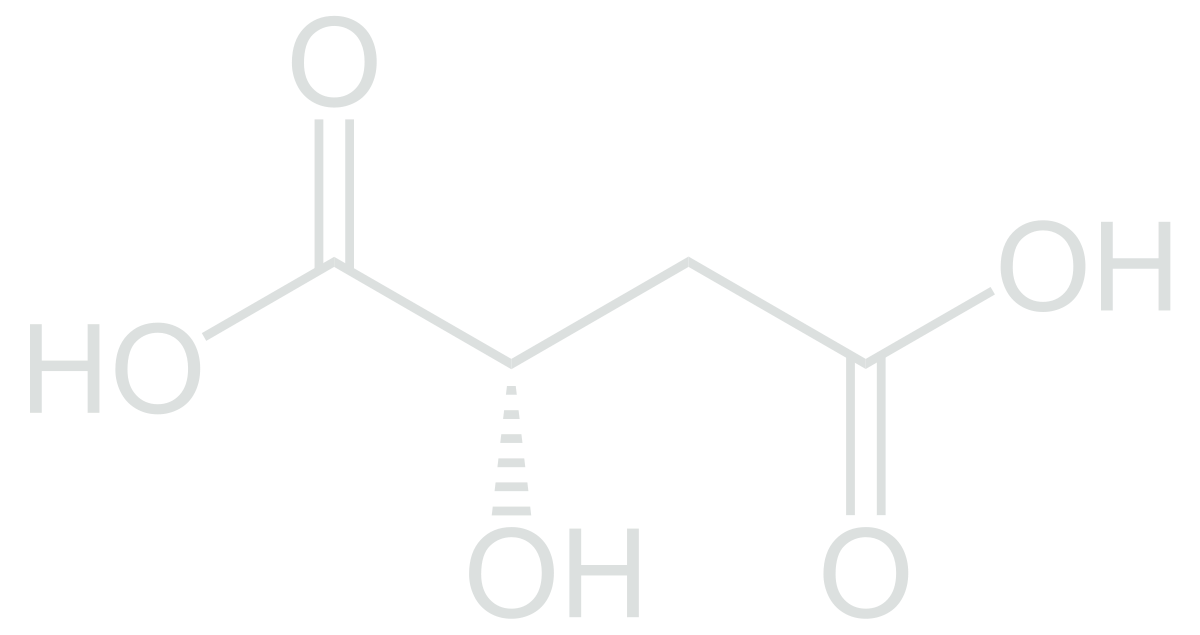 Avec HCl



Réaction de substitution !
acide malique         =>
Cl
Utilisation de la spectroscopie infrarouge
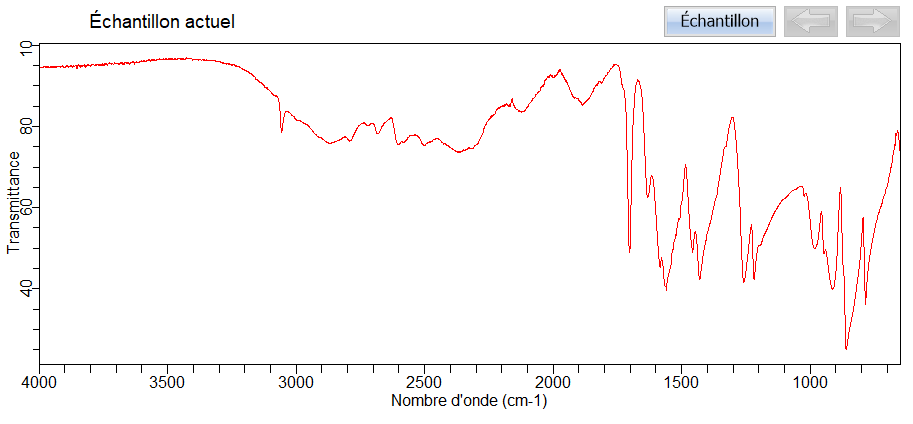 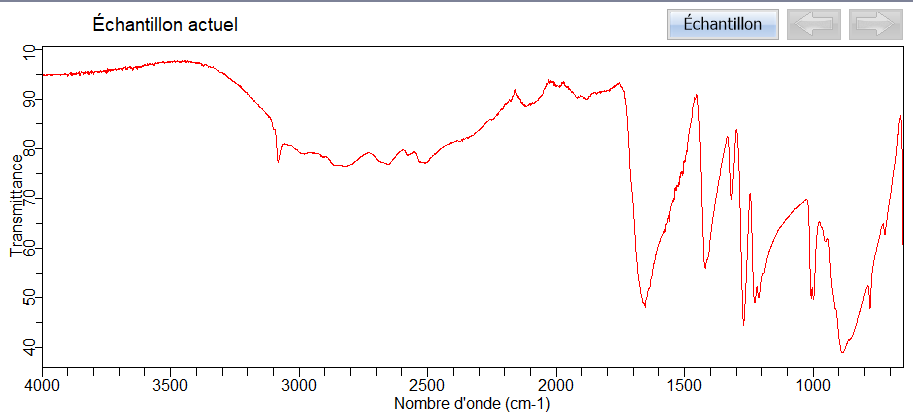 acide maléique
acide fumarique
Repères de progressivité : 2nde
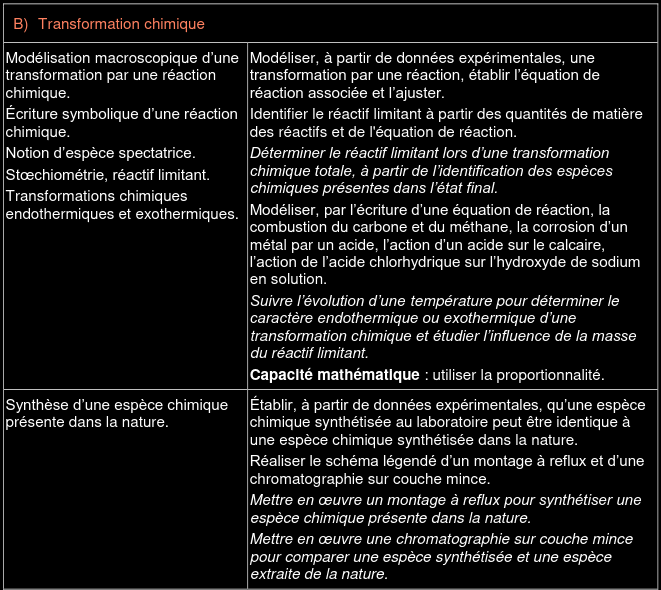 Repères de progressivité : 1ère
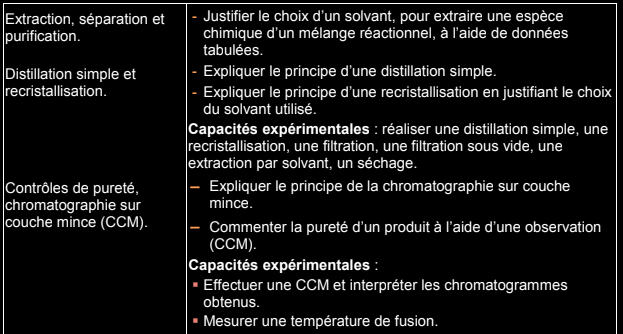 Repères de progressivité : 1ère
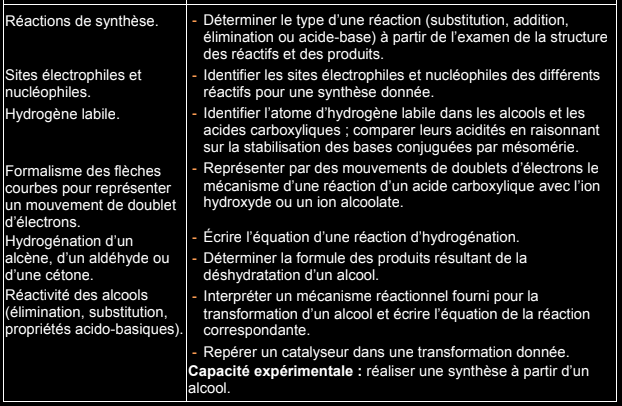 à savoir pour le jour J…
acide (E)-but-2-èn-1,4-dioïque aussi appelé acide fumarique